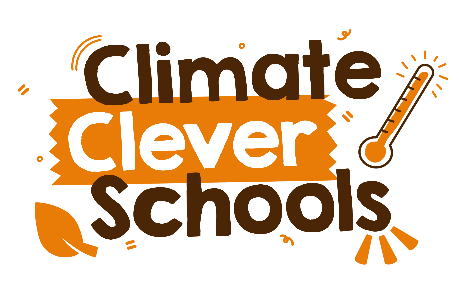 AN INTRODUCTION TO THE

CLIMATE ACTION TEAM
WHAT IS A 
CLIMATE ACTION TEAM?
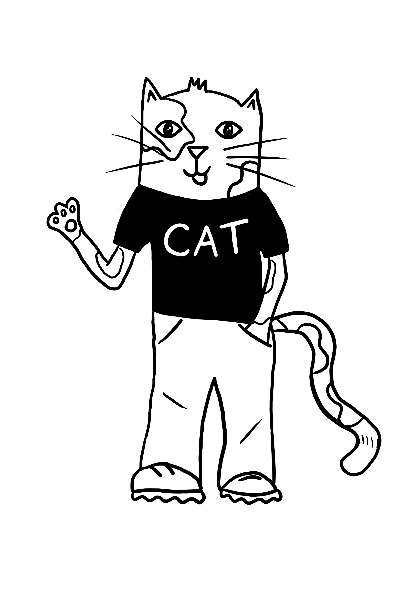 A Climate Action Team, or CAT for short, is a group of young passionate individuals who want to take action against the climate crisis. 

YOU ARE LEADING THE CHANGE IN YOUR SCHOOL.
A MESSAGE FROM KAP
MAKING A CHANGE!
What would you like to make a change to?
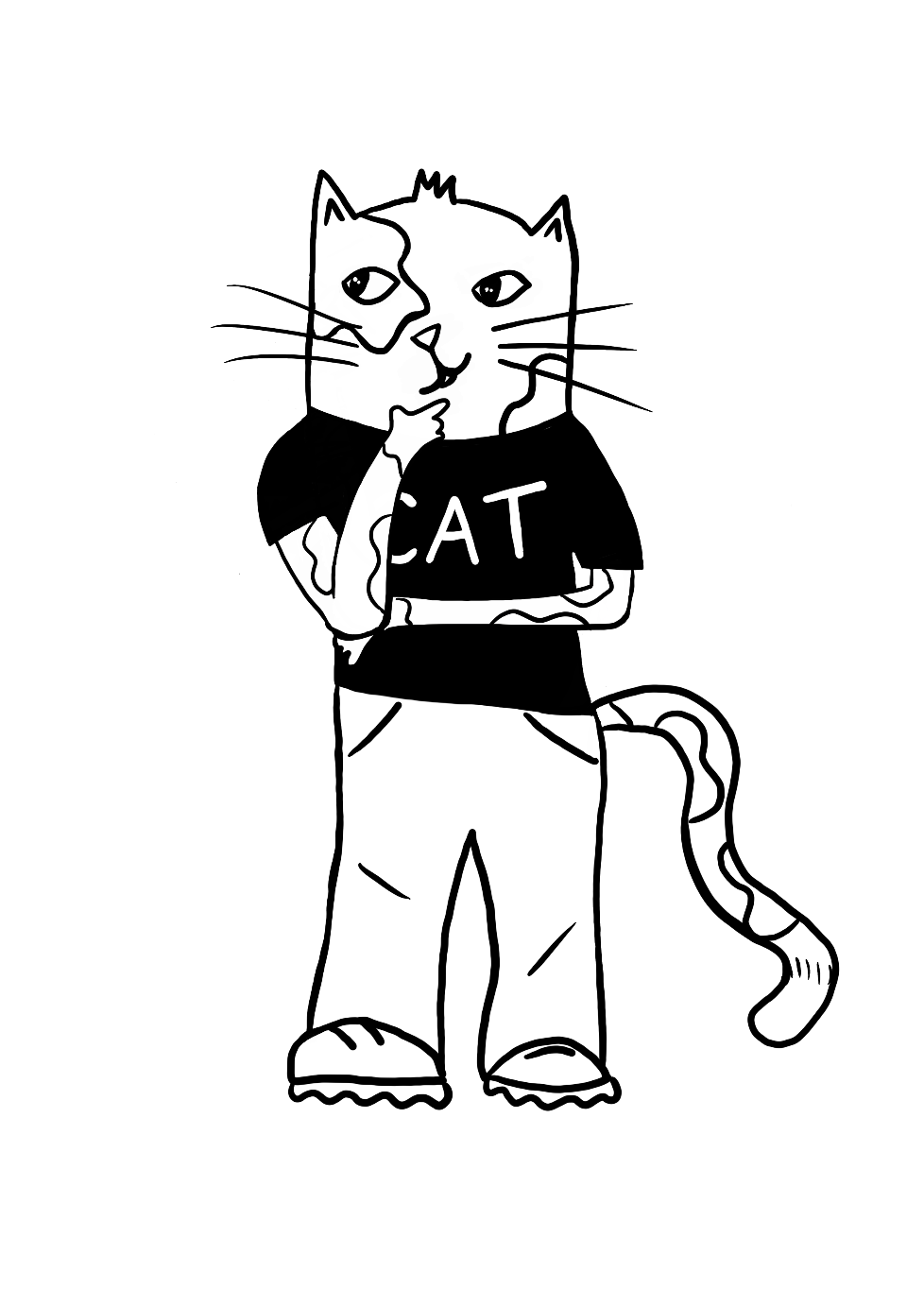 As a group of young, passionate  individuals, you have the power to make a difference. 

How would you like to make a change in your school to help with the climate crisis?

Brainstorm some ideas together and take a look at the theme overview to see what you will be getting up to this year as a part of the Climate Action Team.